Всему начало – Любовь
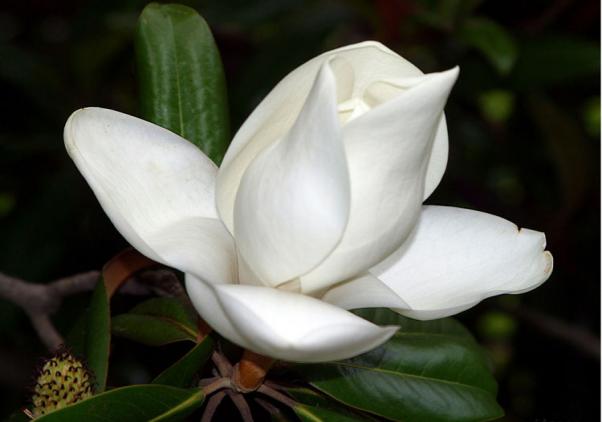 Подготовила: учитель русского языка и литературы, музыки Егораева Е.Н.
МБОУ «Медаевская ООШ» Чамзинского района Республики Мордовия
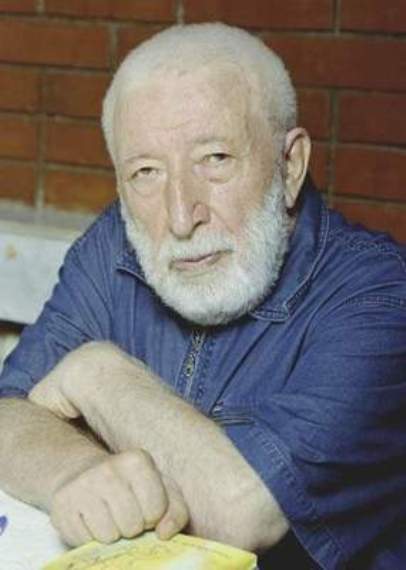 Расул Гамзатов
Стихотворение «Мама»
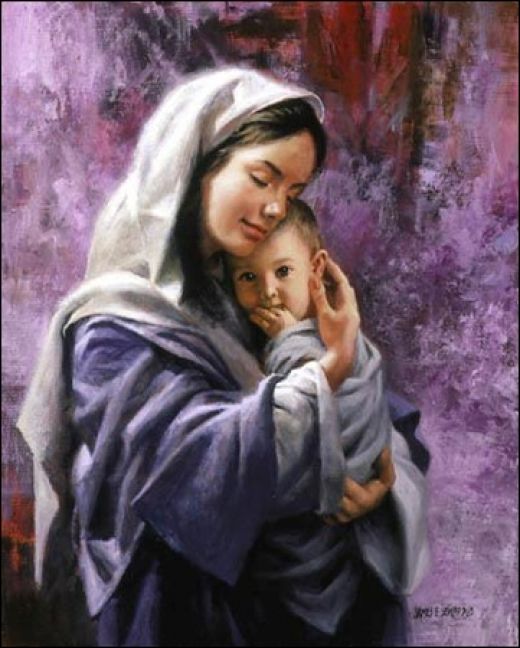 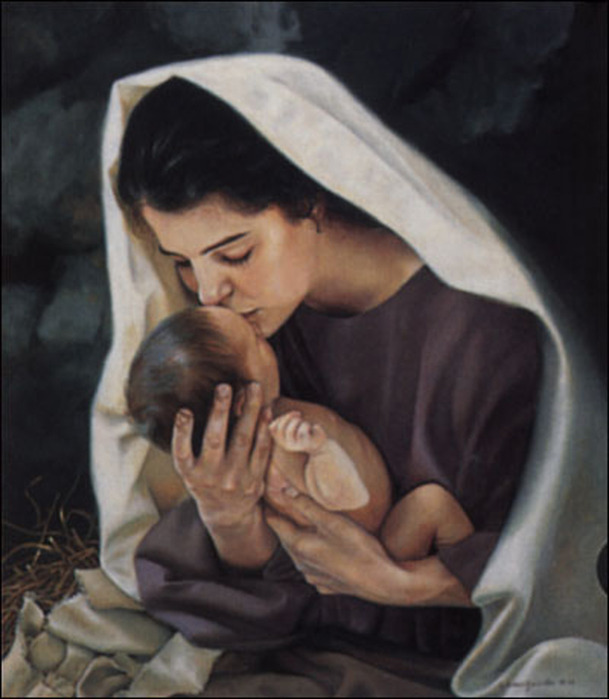 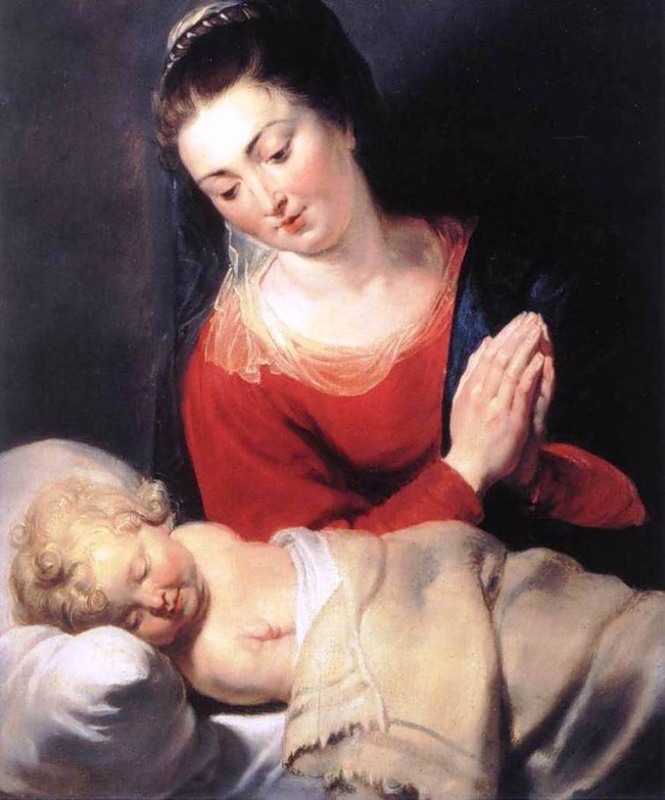 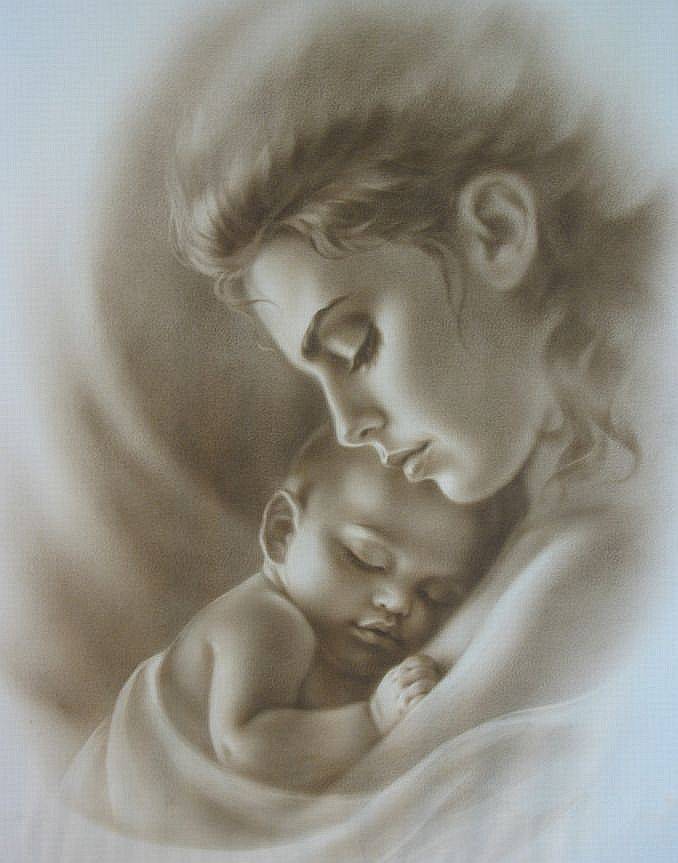 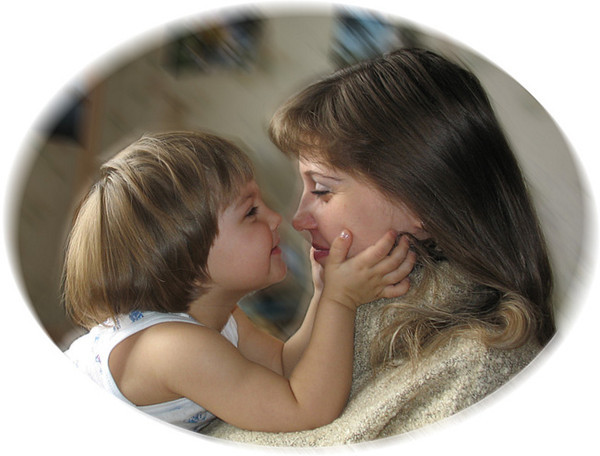 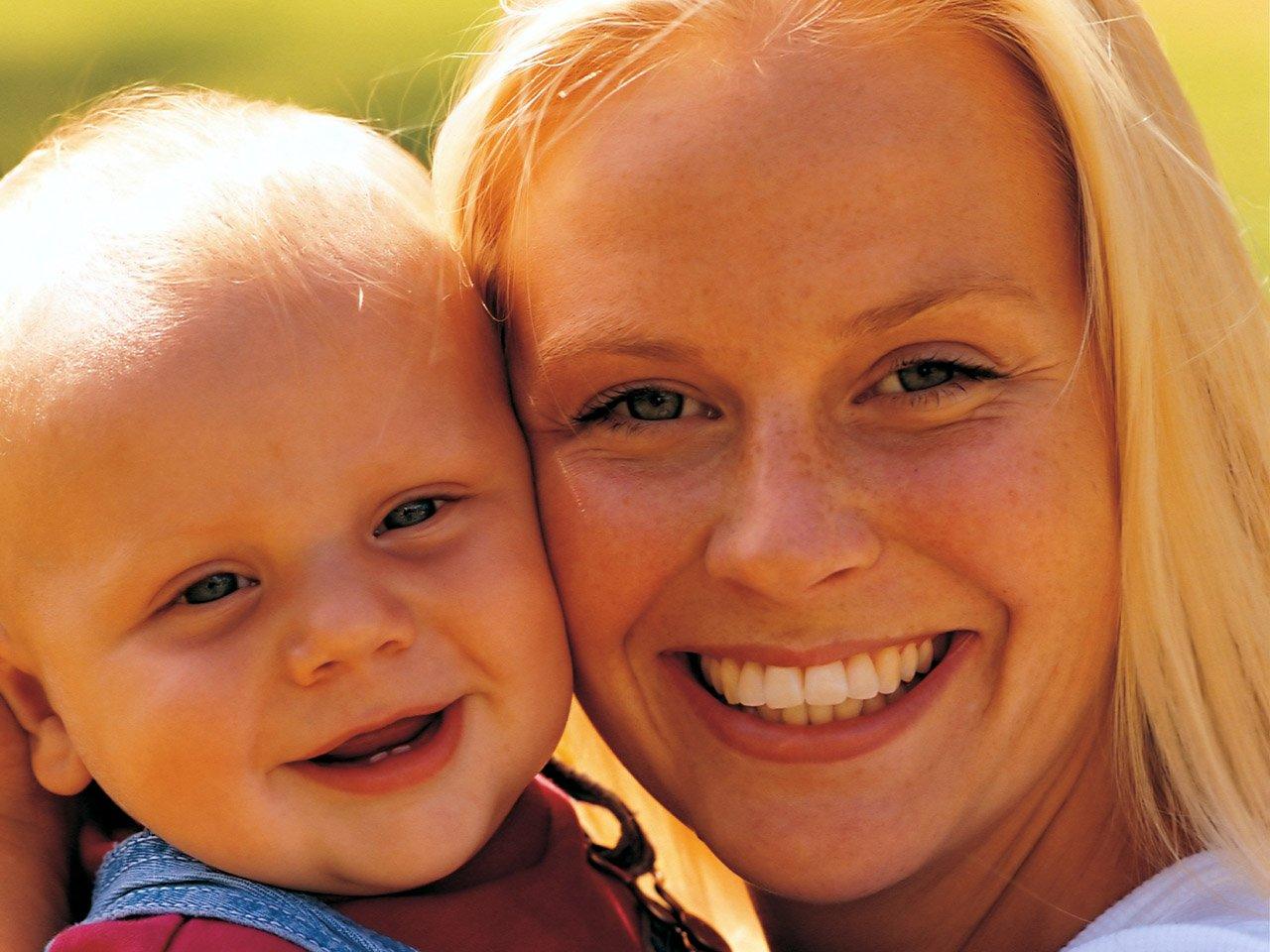 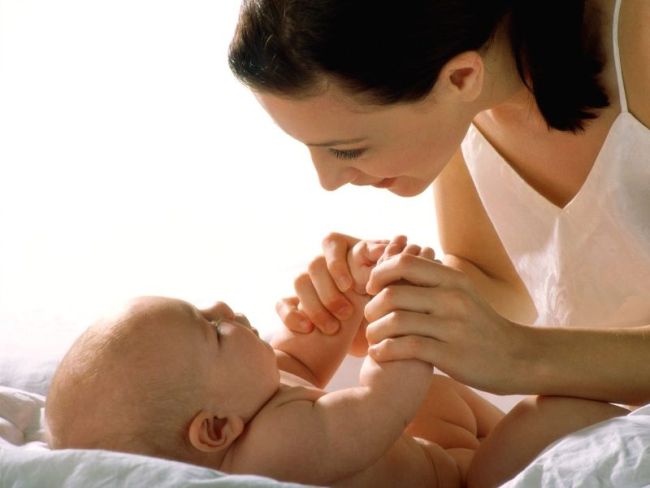 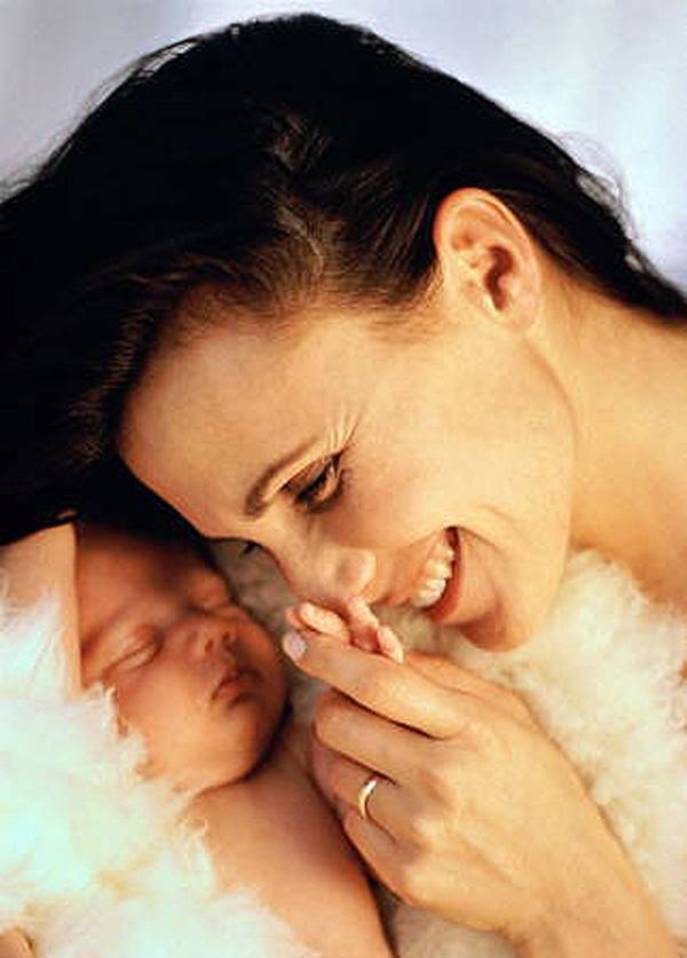 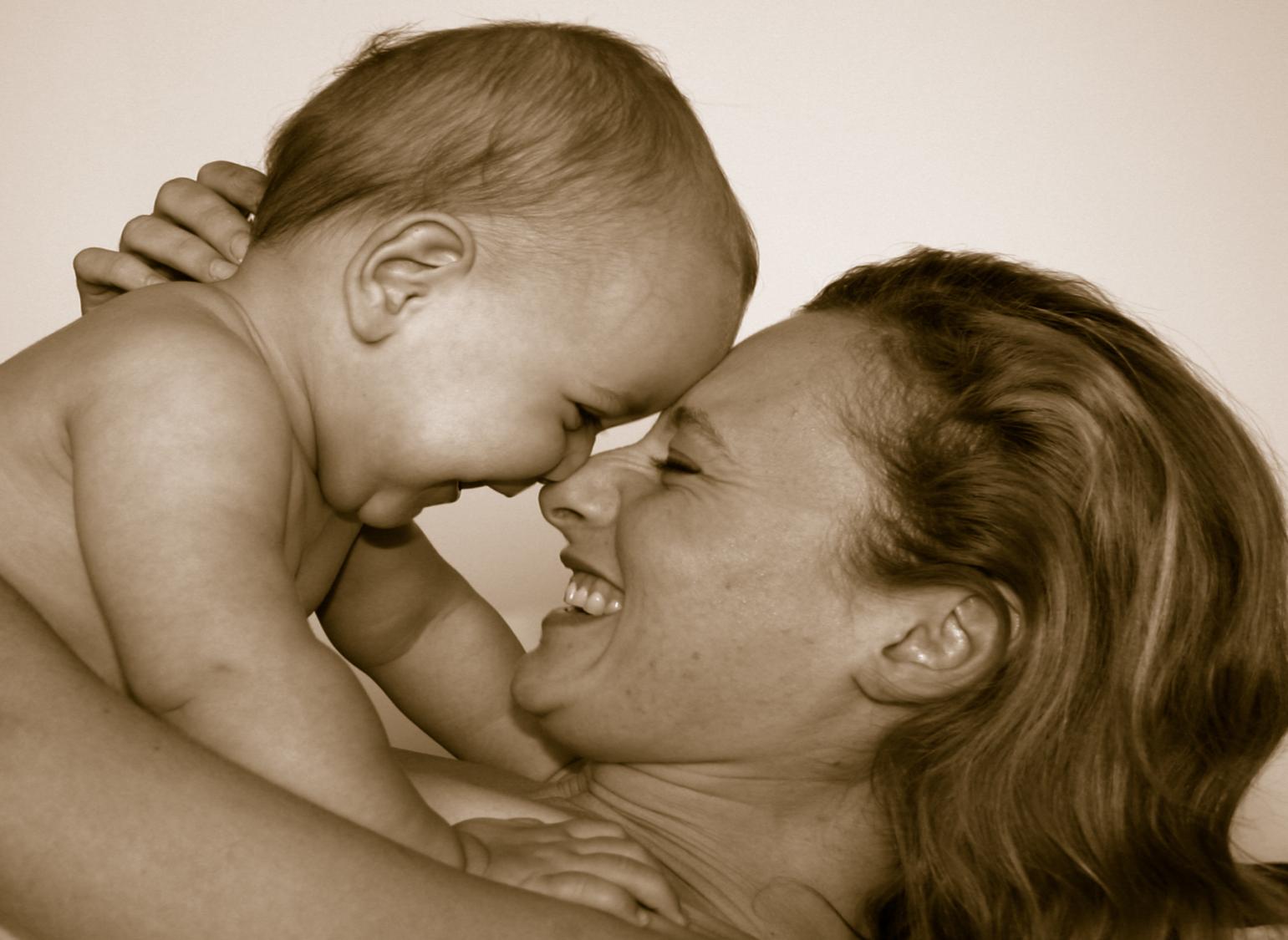 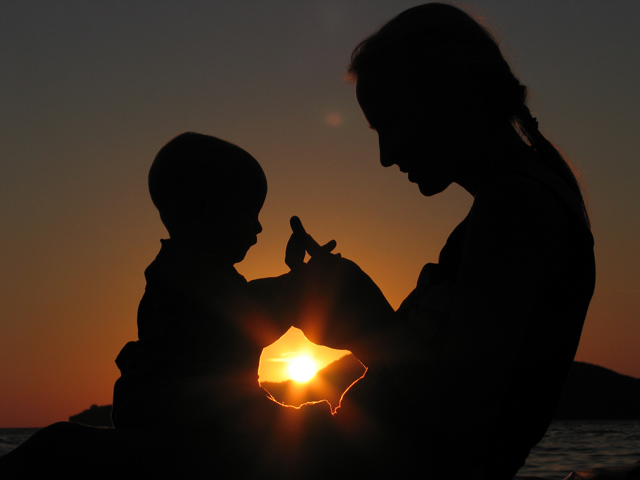 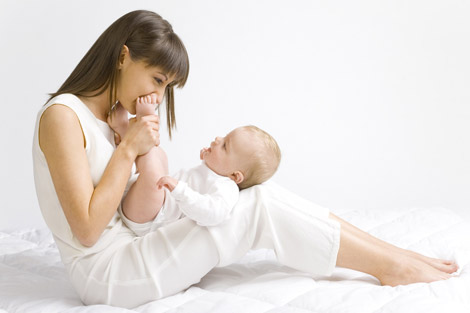 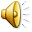 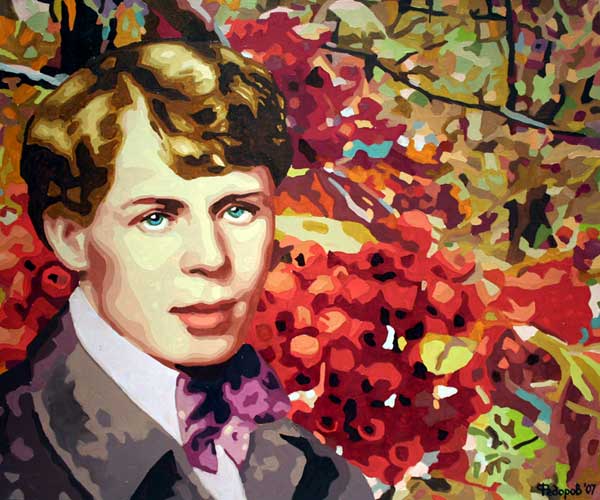 Сергей Есенин
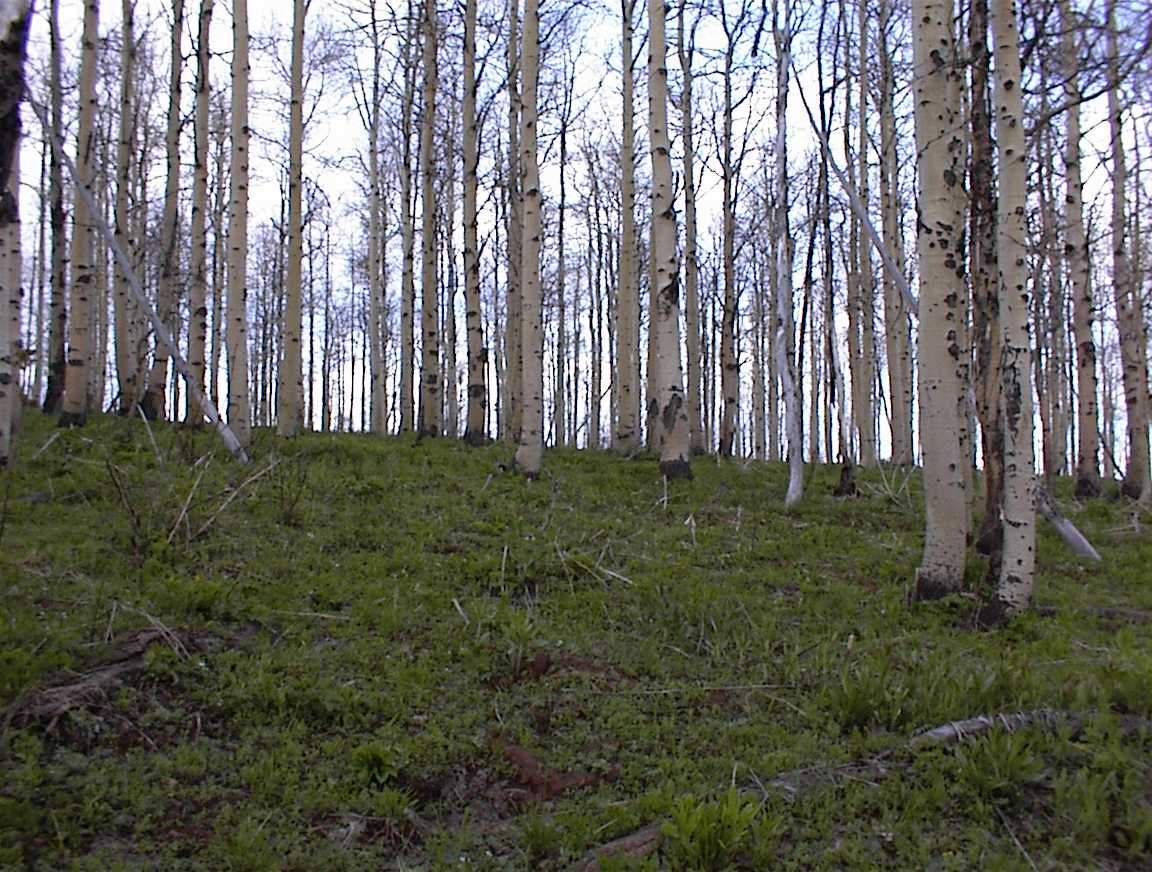 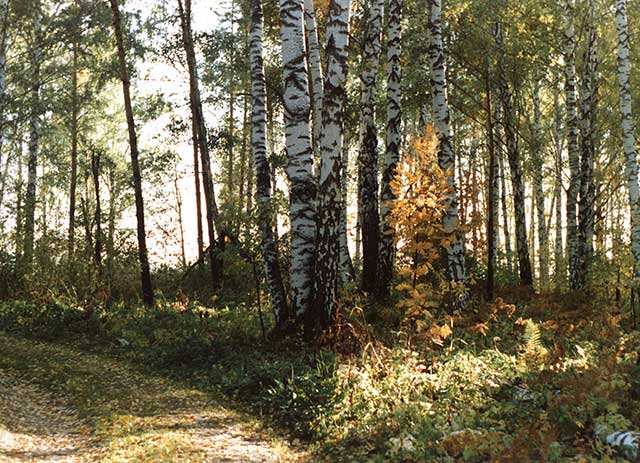 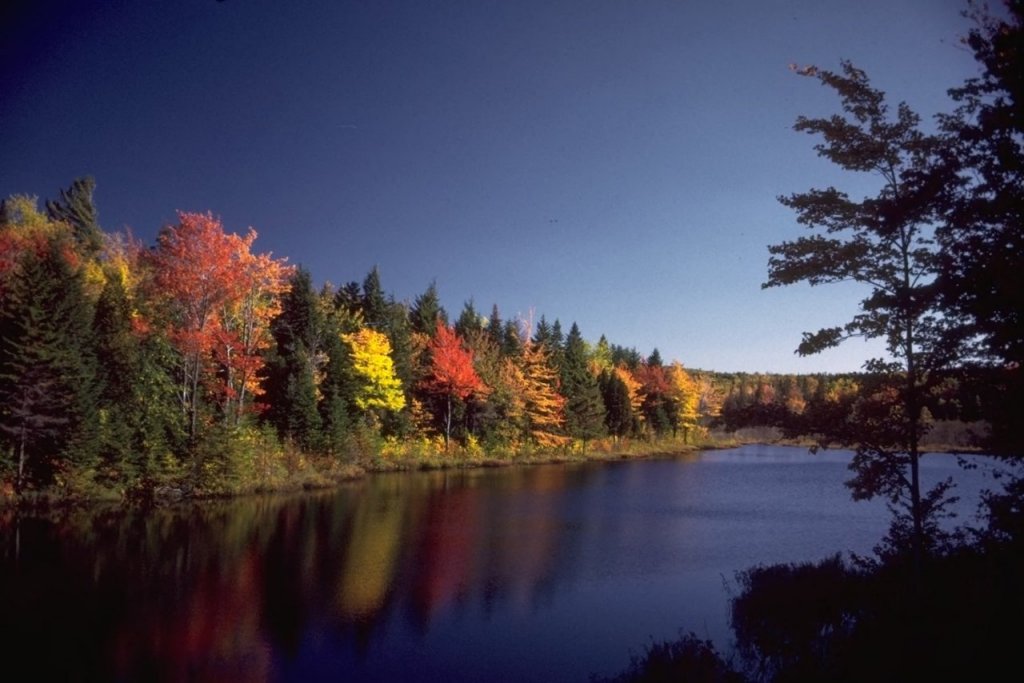 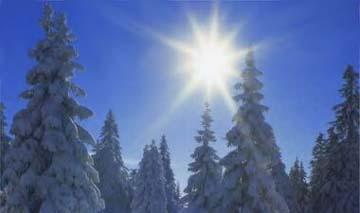 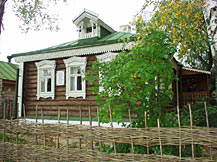 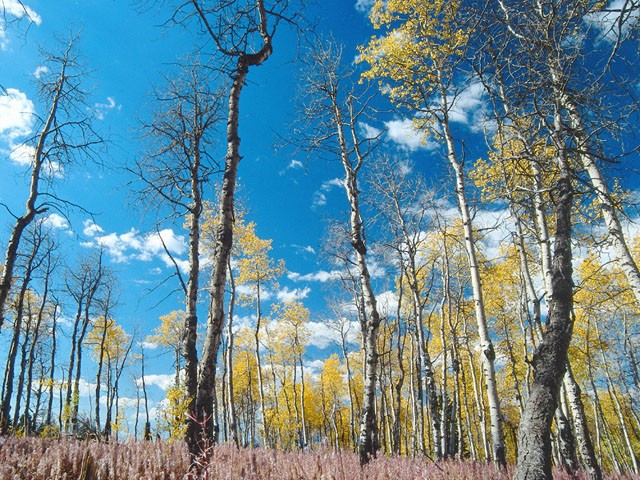 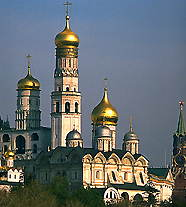 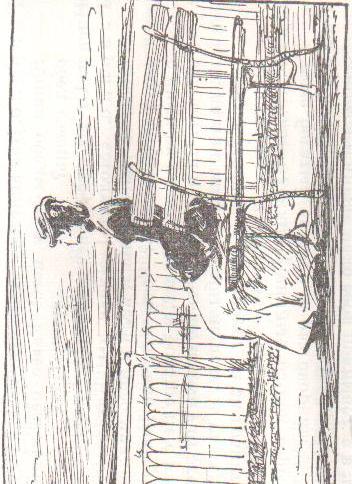 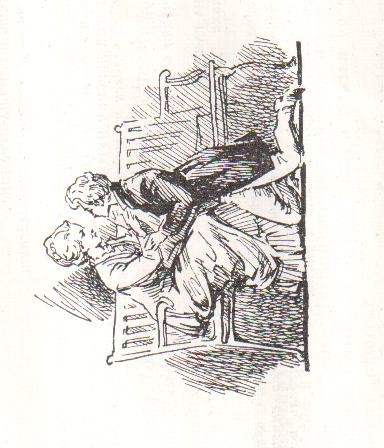 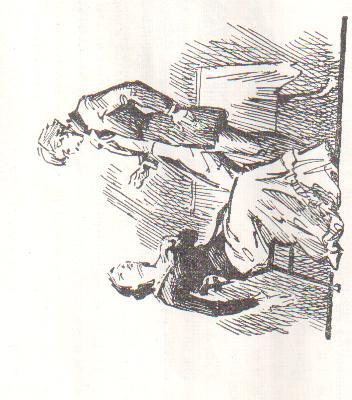 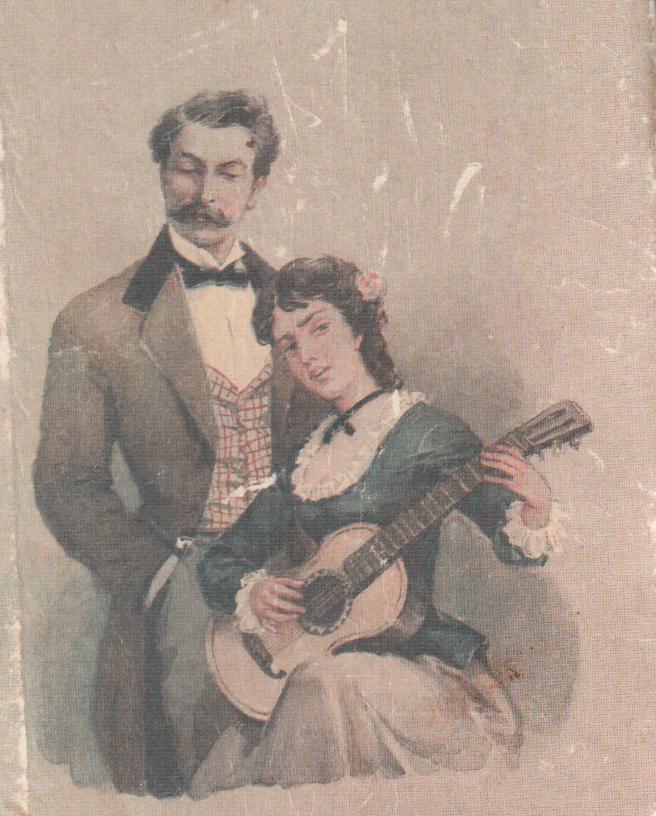 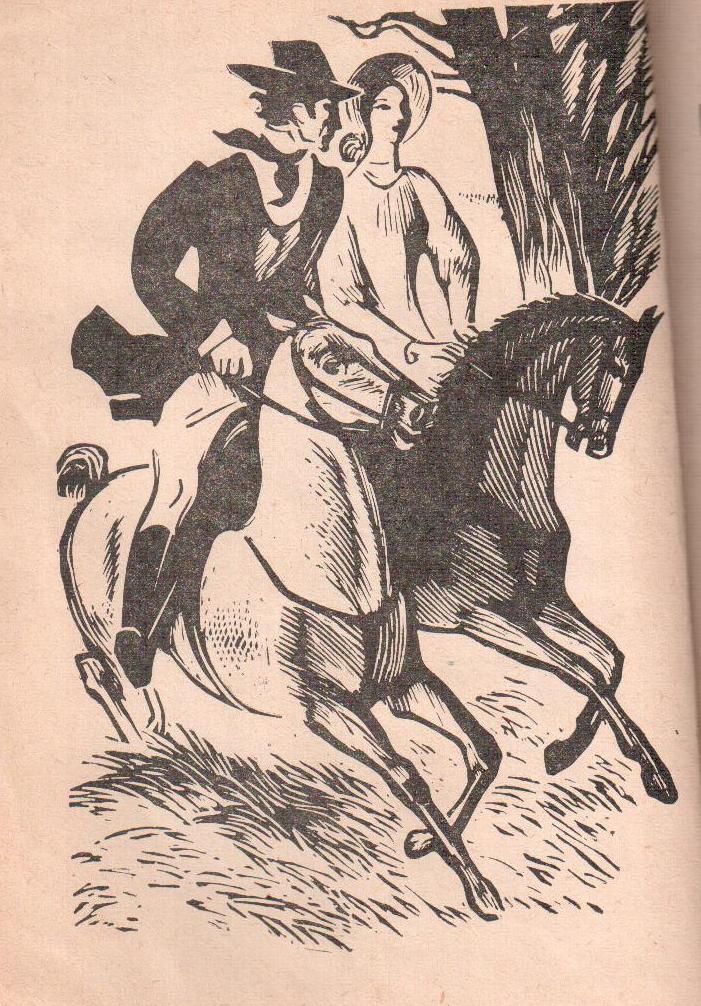 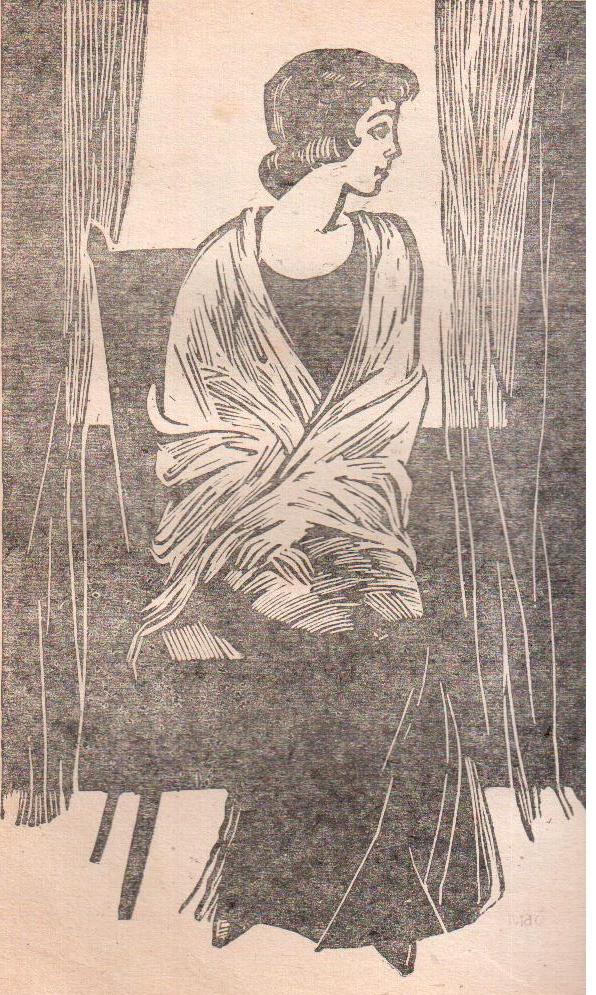 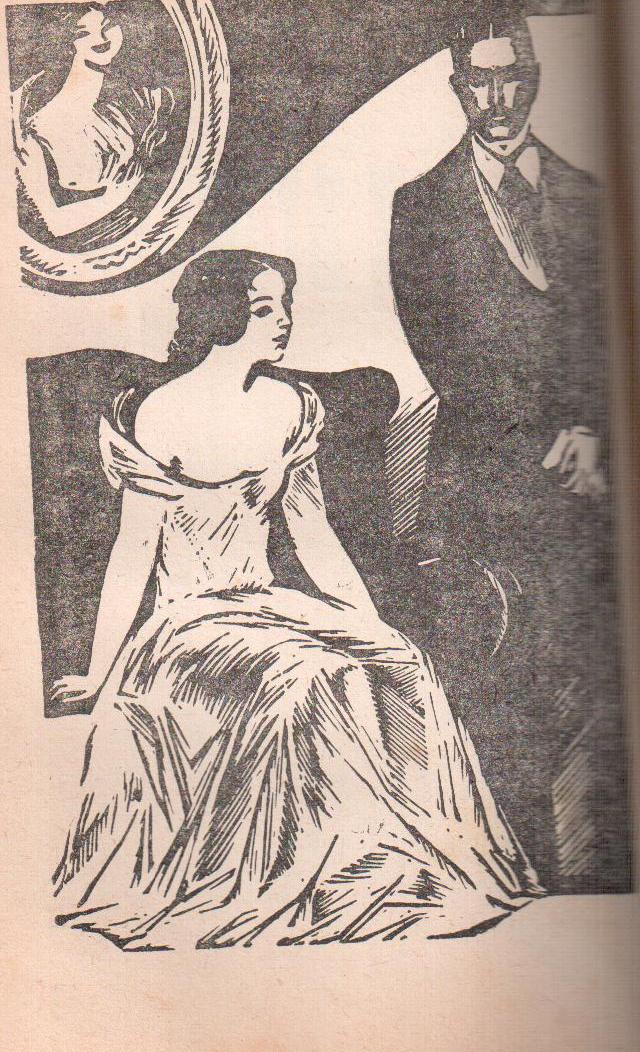 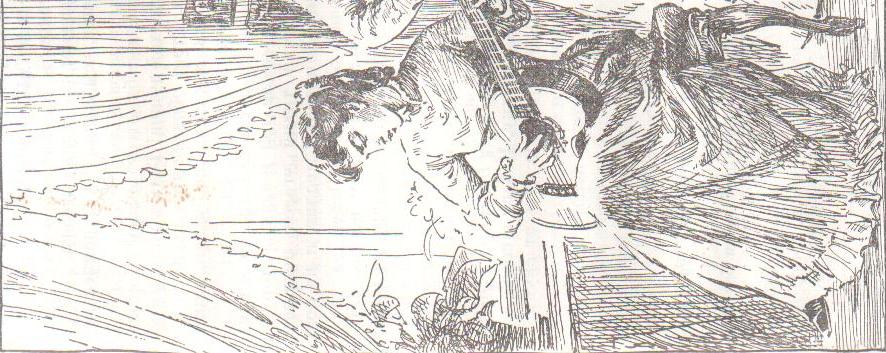 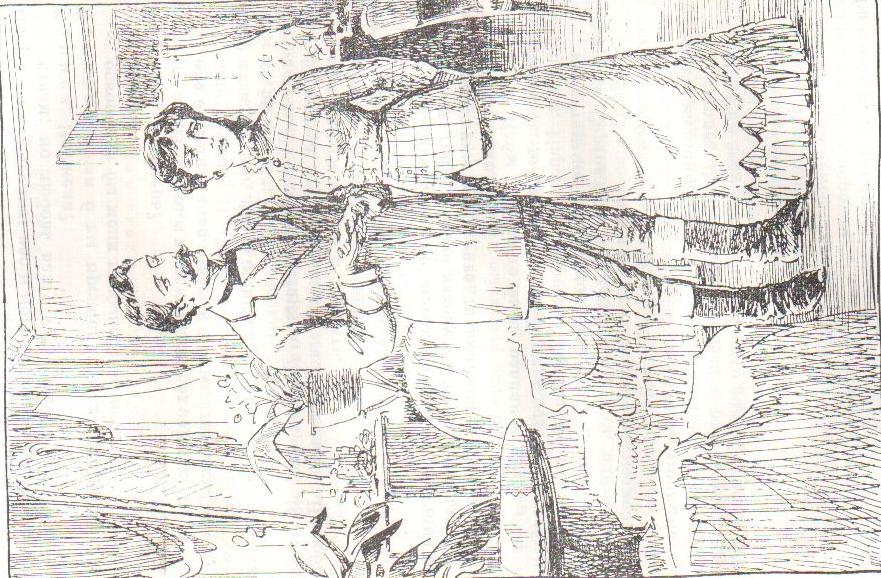 Романс «Любовь – волшебная страна»                                                                   из кинофильма «Жестокий романс».
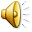 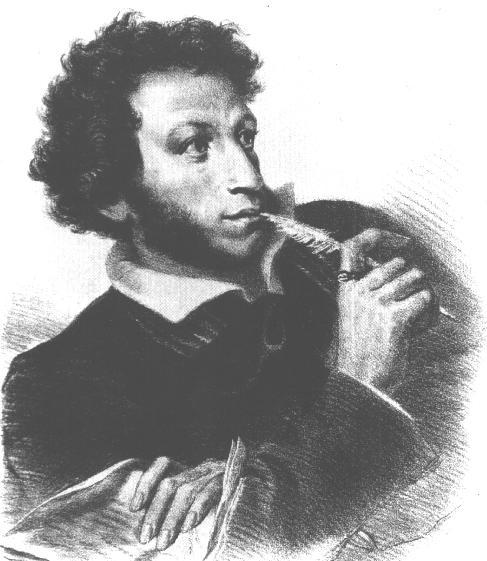 Александр Сергеевич Пушкин
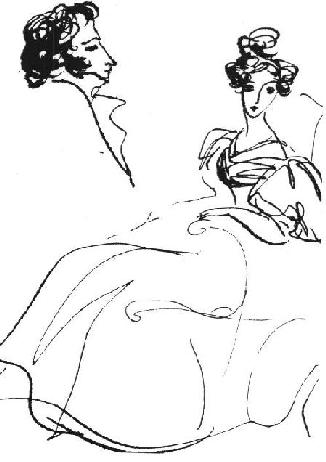 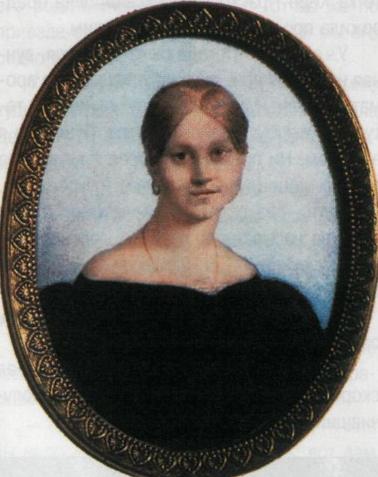 М.И.Глинка. Романс «Я помню чудное мгновенье»
Исполняет И.Козловский
А. П. Керн.                                          Неизвестный художник. 1820-е годы
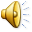 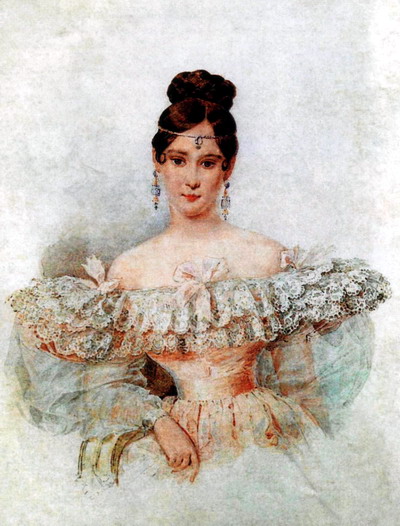 А.П.Брюллов. 
     Портрет Н.Н.Гончаровой. 1831-1832
Стихотворение «Мадонна»
Читает Василий Качалов»
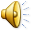 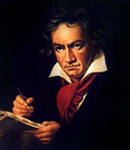 Людвиг ван Бетховен
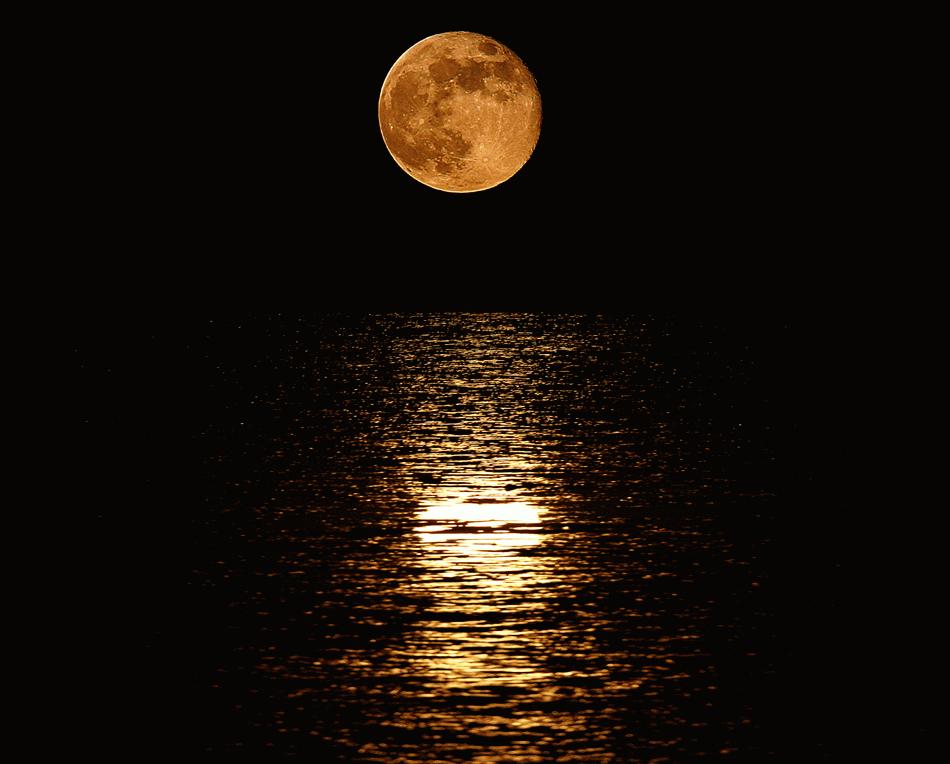 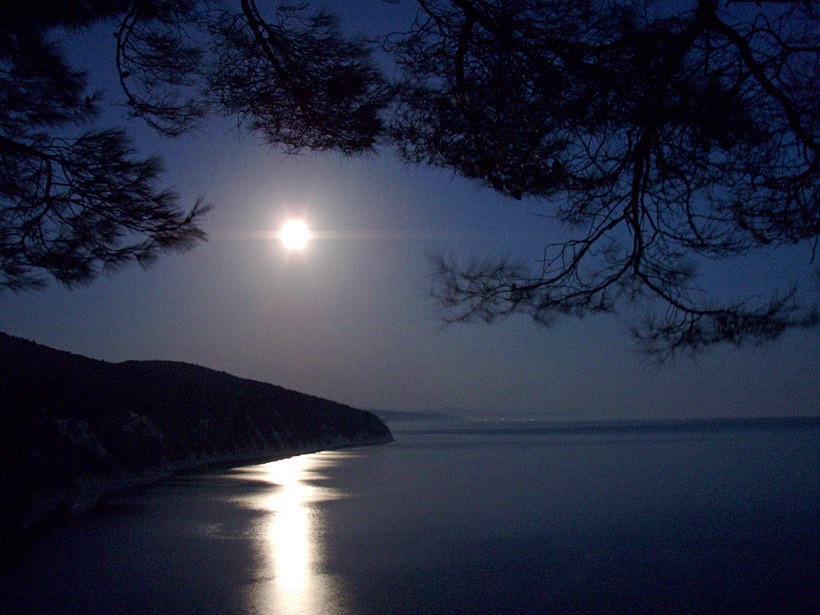 Л.Бетховен «Лунная соната»
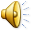 Всему начало – Любовь
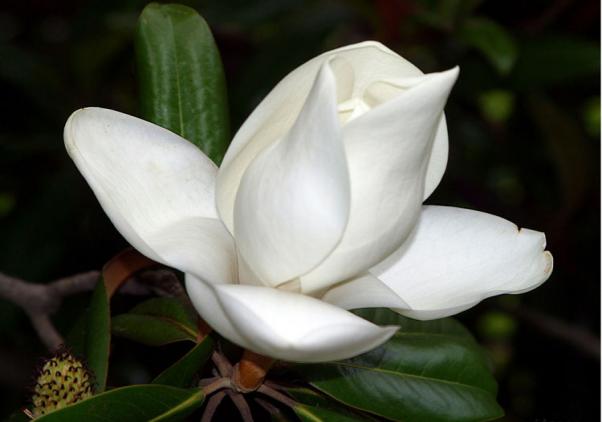